從孔子的失落談失落的自我
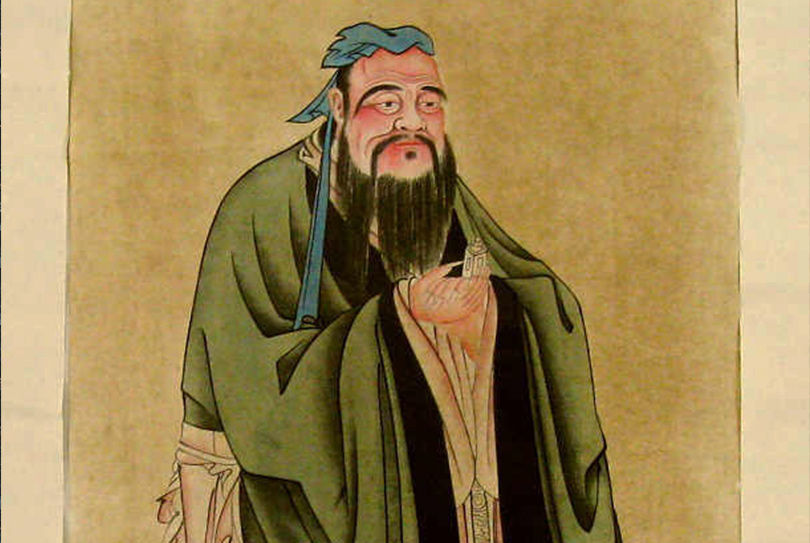 時代背景與困境
文化崩壞人心喪亂
https://www.youtube.com/watch?v=QDH0MtYR9AE
5054
從諸子百家到儒家
孔子謂季氏，「八佾舞於庭，是可忍，孰不可忍也！」《論語‧八佾第三》。
https://www.youtube.com/watch?v=DJN4qdyy58A
救人=救國
世衰道微，邪說暴行有作，臣弒其君者有之，子弒其父者有之。孔子懼，作《春秋》。《春秋》，天子之事也。是故孔子曰：『知我者其惟春秋乎！罪我者其惟春秋乎！』
人
迷信爭名逐利失去內在道德
宗教的天→天道名利→仁義建立內在價值
有文化有內涵有自我價值
自我修養照顧自己的內心
曾子曰：「吾日三省吾身：為人謀而不忠乎？與朋友交而不信乎？傳不習乎？」《論語‧學而第一》
由文學入門
人人都需要一部經典